PHOTOVOICE AS A TOOL FOR SOCIAL CHANGE: 
An Introduction and guide through the Methods of Photovoice
Presented by: Anthony Webb and Olivia Andringa
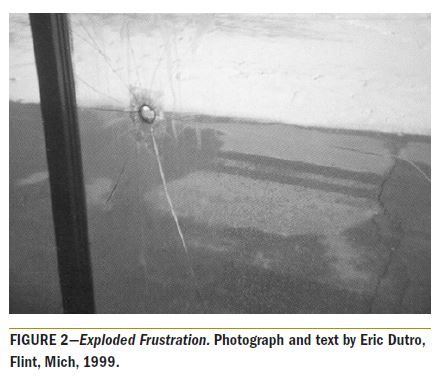 (Wang, Morrel-Samuels, Hutchison, Bell, & Pestronk, 2004)
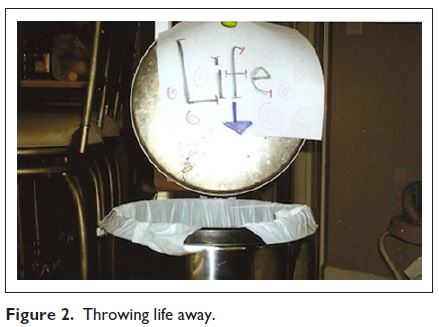 (Woods-Jaeger, Sparks, Turner, Griffith, Jackson & Lightfoot, 2013)
ACTIVTY
Share an issue that you would like to see change
Example: parking on campus, policies at UWT, etc.
PHOTOVOICE METHODOLOGY
Participatory action research method 
Participants use photographs and captions to address issues in their community
It is a method designed for use by community members
Provides a platform for people’s concerns to be heard
PURPOSE
> Helping community members with recognizing their own power to enact change within their community
> Balancing research with action
KEY CONCEPTS (Suffla & Bawa, 2012)
Images teach
Pictures can influence policy
Community members should participate in shaping policy
Influential policymakers must be audience to perspectives of community members
Individual and community actions are emphasized
HOW TO: PHOTOVOICE
> Participants individually take photos of issues they want addressed

> As a community, select photos that best represent their experiences

> With guided facilitation, engage in critical analysis about the meaning of each photo

> Then identify actions that can be taken to develop, enhance, and empower their community
GOALS OF PHOTOVOICE
Record and reflect on the community’s strengths and concerns
Promote conversation and knowledge about issues
To reach policymakers
EXAMPLE
BARRIERS TO STUDENT ACCESS AND SUCCESS
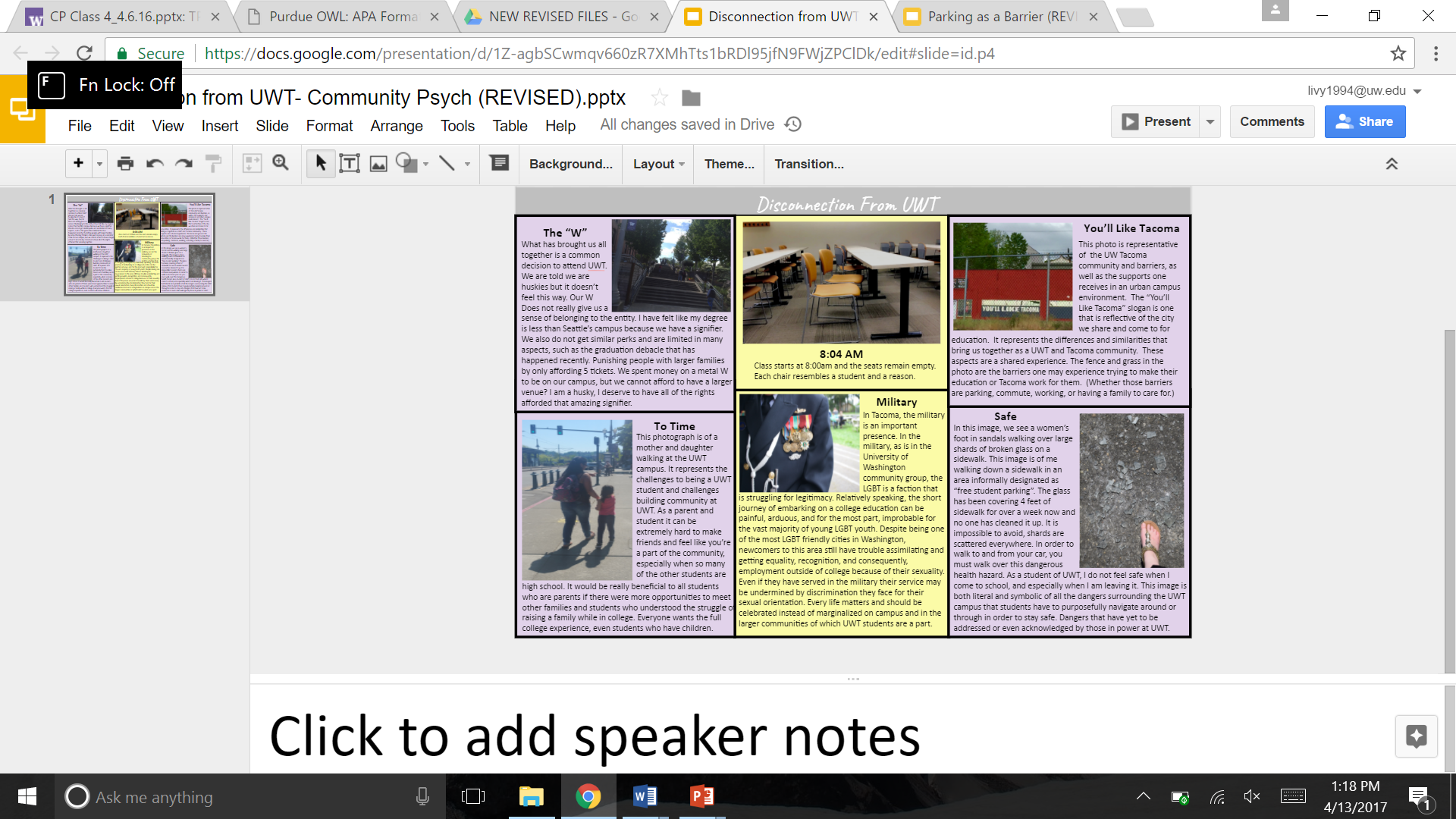 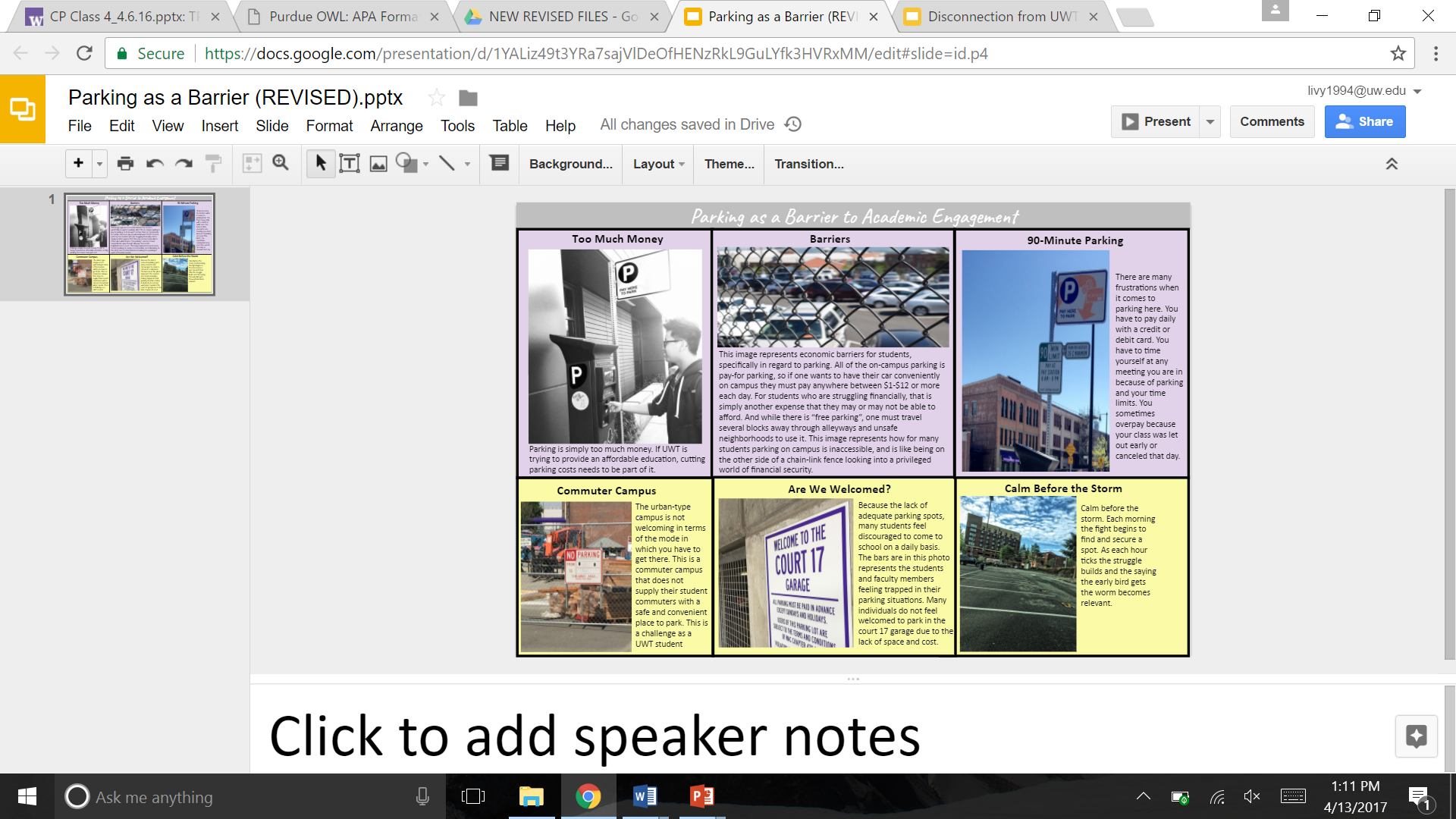 References
Wang, C. C., Morrel-Samuels, S., Hutchison, P. M., Bell, L., Pestronk, R. M. (2004). Flint photovoice: Community building among youths, adults, and policymakers. American Journal of Public Health, 94, 911-913. 
Woods-Jaeger, B. A., Sparks, A., Turner, K., Griffith, T., Jackson, M., Lightfoot, A. F. (2013). Exploring the social and community context of African American adolescents’ HIV vulnerability. Qualitative Health Research, 23, 1541-1550. doi: 10.1177/1049732313507143
THANK YOU.
Questions? Comments?